Query sessionguided multi-document summarization
Thesis presentation by Tal Baumel
Advisor: Prof. Michael Elhadad
Introduction
Information Retrieval
Exploratory Search
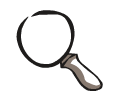 Exploratory search
Unfamiliar with the domain of his 
unsure about the ways to achieve his goals 
or even unsure about his goals in the first place
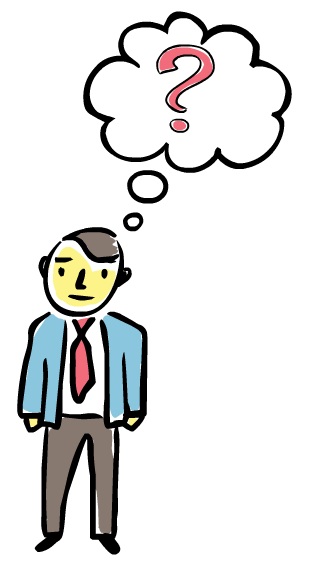 Important Exploratory search system features
Querying and query refinement
Faceted search
Leverage search context
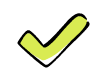 Example: mSpace.fm
Automatic Summarization
Aspects of Automatic Summarization
Informative vs. Indicative summaries
Single vs. Multi-document summaries
Extractive vs. Generative summaries
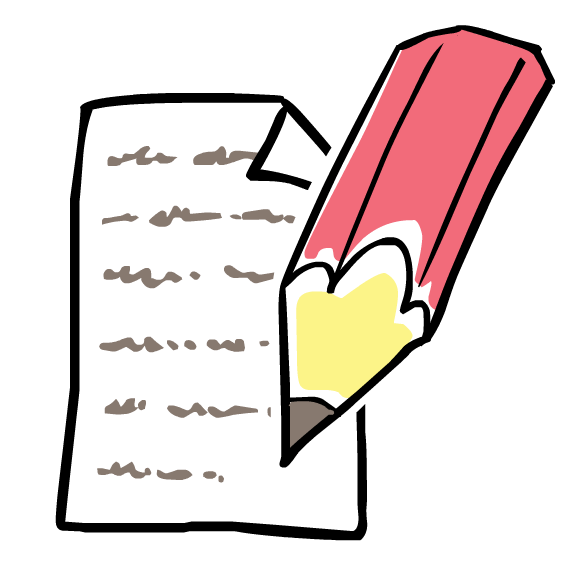 Difficulties in automatic summarization
Detect Central Topics
Redundancy
Coherence
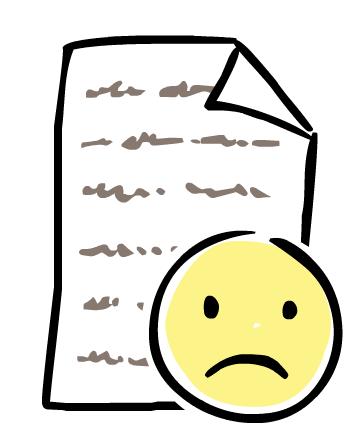 Advanced Summarization Scenarios
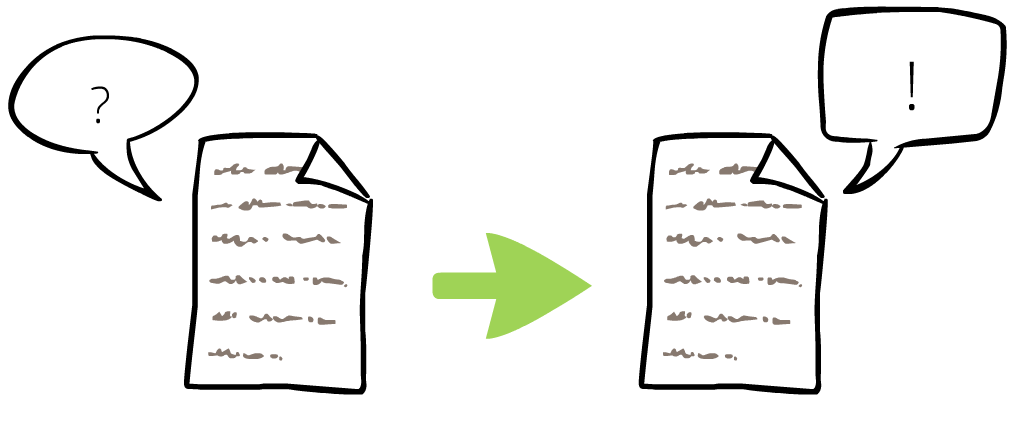 Query Oriented Summarization



Update Summarization
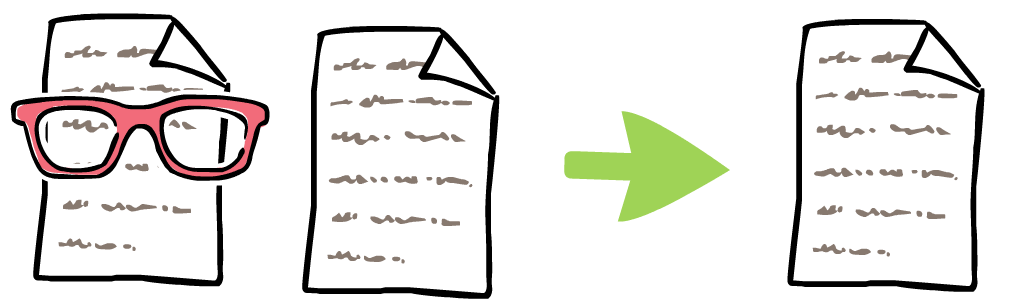 Summarization Evaluation
Entailment-Based Exploratory Search andSummarization System For the Medical Domain
Entailment-Based Exploratory Search andSummarization System For the Medical Domain
collaborative effort of both Bar-Ilan and Ben-Gurion universities
a concept graph is generated from a large set documents from the medical domain to explore those concept
Our goal is to add automatic summaries to aid the exploratory search process
Research Objectives
Research Objectives
Can we use automatic summaries to improve the exploratory search process?
Does previous summaries effect the current summary?
Can we use any existing automatic summarization method for our task?
Can we use any existing datasets to evaluate such methods?
The Query Chain Dataset
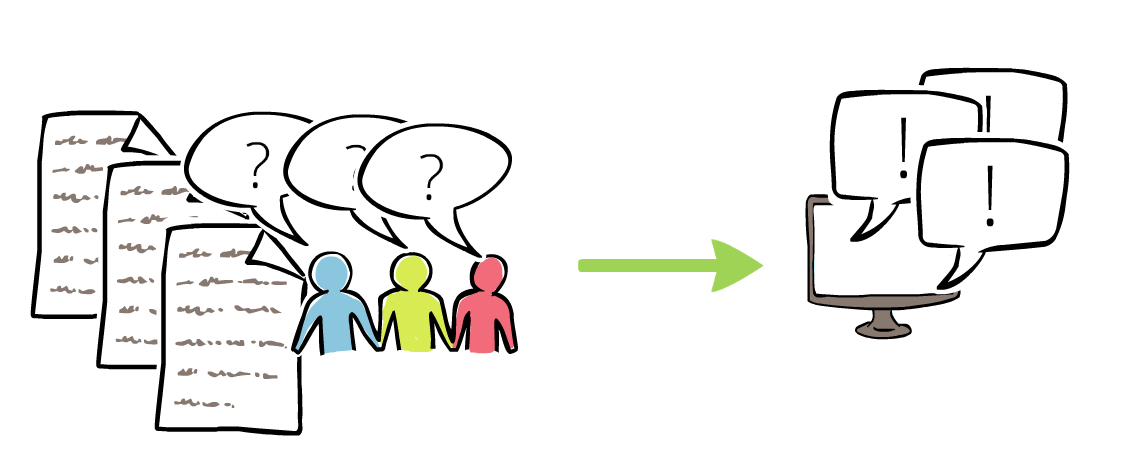 Requirements of The Dataset
Capture summaries generated to aid in an exploratory search process
Real word exploratory search processes steps
manually crafted summaries that best describe the information need in those steps
focus on the medical domain
The Dataset Description
Query chains – manually selected from PubMed query logs
Document set – manually selected from various sites to contain relevant information about the query logs
Manual summaries – created for each query some were created within the context of the query chain and some weren’t
The Annotators
Linguistics MSc student
Medical student
Computer science MSc student
Medical public health MSc student
Professional translator with a doctoral degree with experience in translation and scientific editing
Technology Review
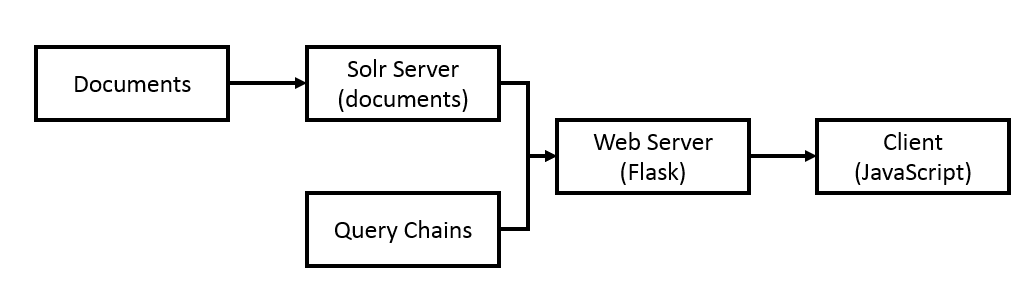 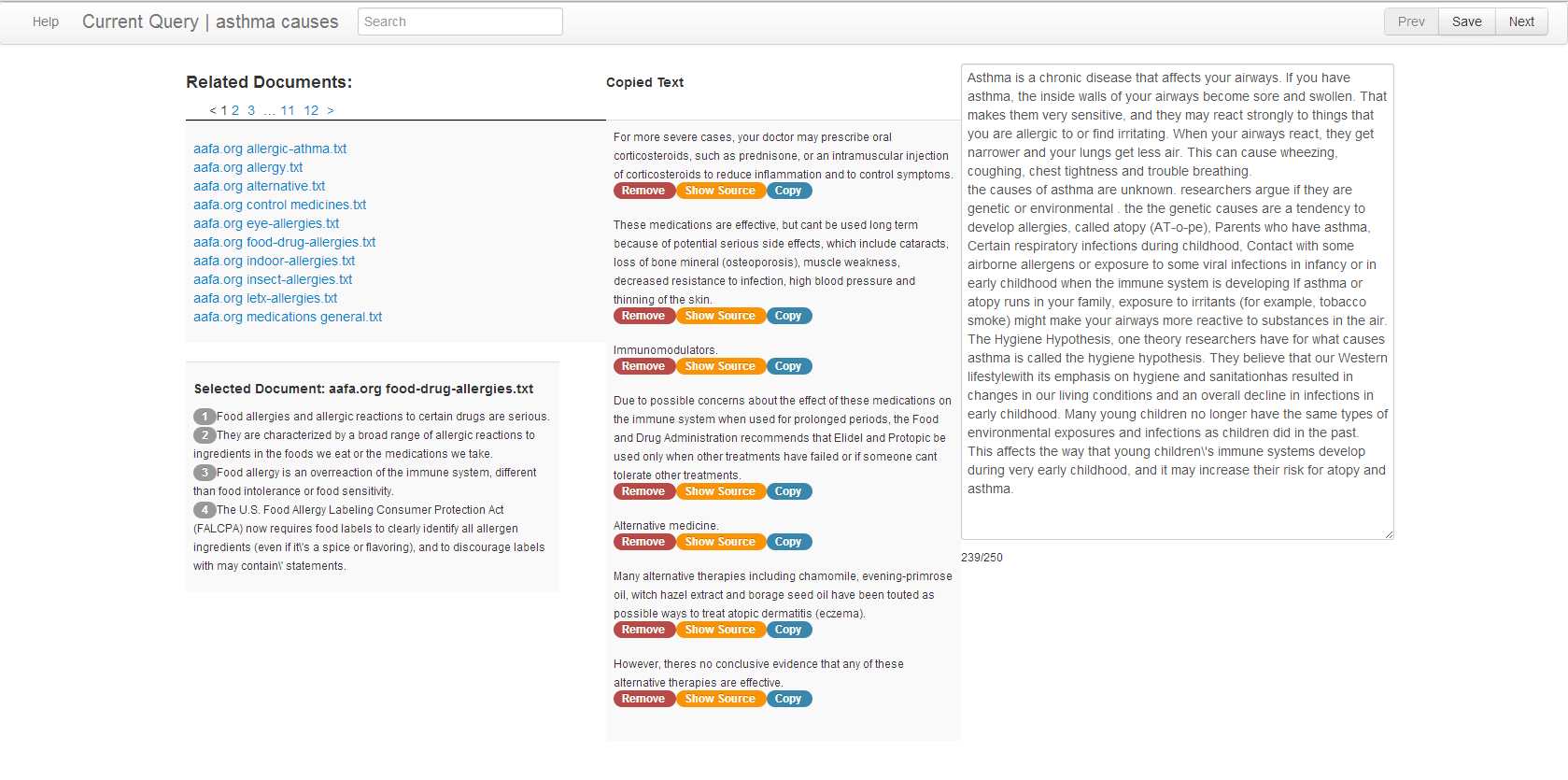 Verifying the Dataset
Using ROUGE we tested mean ROUGE score of manual summaries
With context: r1 = 0.52, r2 = 0.22,rs4 = 0.13
Without context: r1 = 0.49, r2 = 0.22, rs4 = 0.01
Except for the R2 test, results showed statistically significant difference with 95% confidence interval
Dataset Statistics
Methods
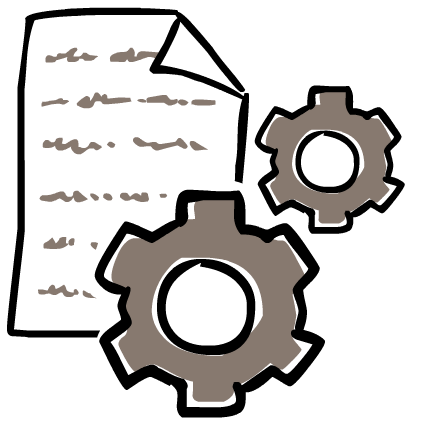 Naive Baselines
Presents the document with the best TF/IDF match to the query
Presents the first sentence of the top 10 TF/IDF matching documents to the query
LexRank
The Algorithm creates the following graph:
Each node is a bag of words from a sentence
Each edge is the cosine distance of the bag of words vector
Sentence
Sentence
Sentence
Sentence
LexRank cont.
The sentences are ranked using PageRank
The top sentences are added to the summary in the order of their rank
If a new sentence is too similar to a selected sentence, we discard it
We stop adding sentences when we reach the desired summary length
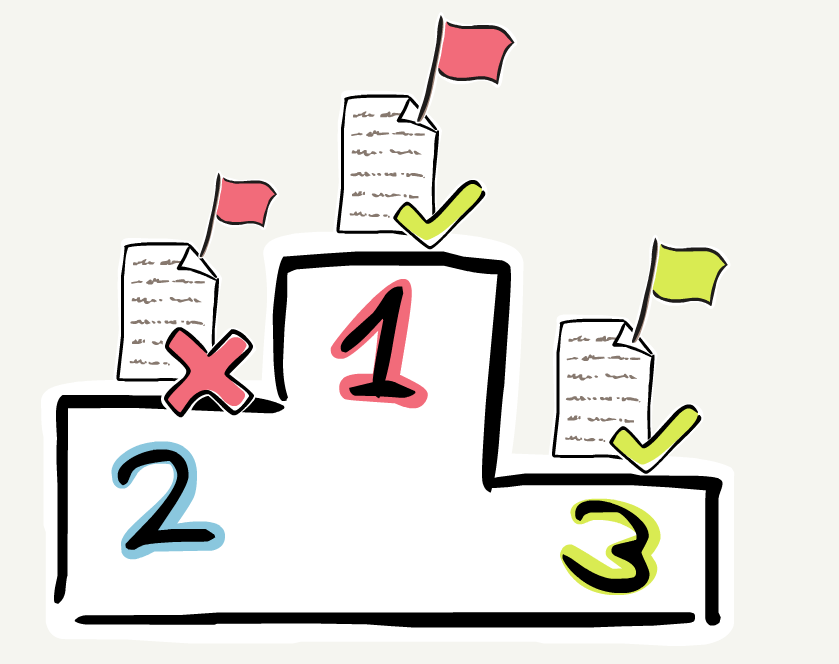 Modification to LexRank
Modifications to LexRank
Modifications to LexRank
In PageRank, the damping factor jumps to a random node in the graph - we allowed the damping factor to only jump back to the query node
instead of simulating a random surf we simulate the probability of reaching a sentence when starting a random walk at the query
After similarity ranking, we choose sentences as in LexRank
LexRank Update
The algorithm creates the same graph as our modified LexRank
For each new query, gather new documents (ranked by TF/IDF), add new nodes to the sentence graph created from the previous query
Add edges between the new query and the old queries with decreasing cost
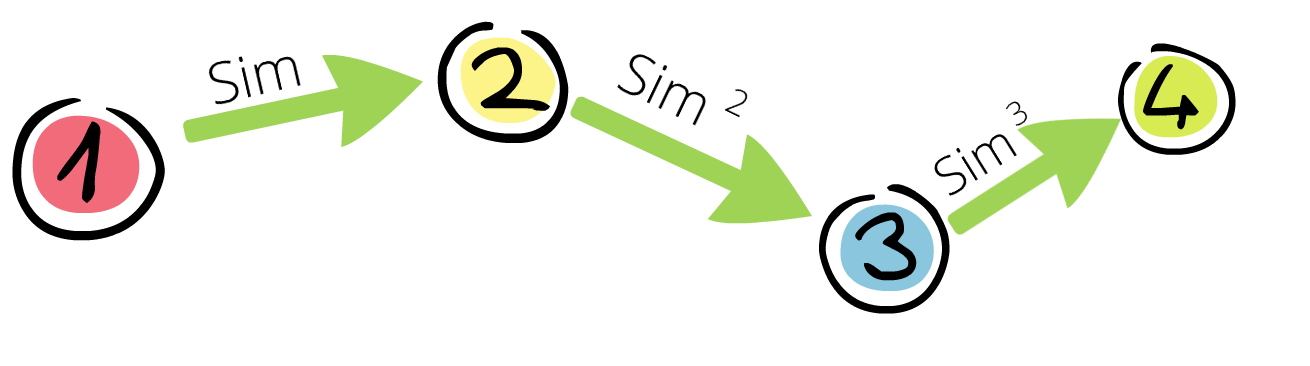 LexRank Update
After ranking we selected only sentences that are different from both sentences that are selected for the current summary and previous summaries in the session
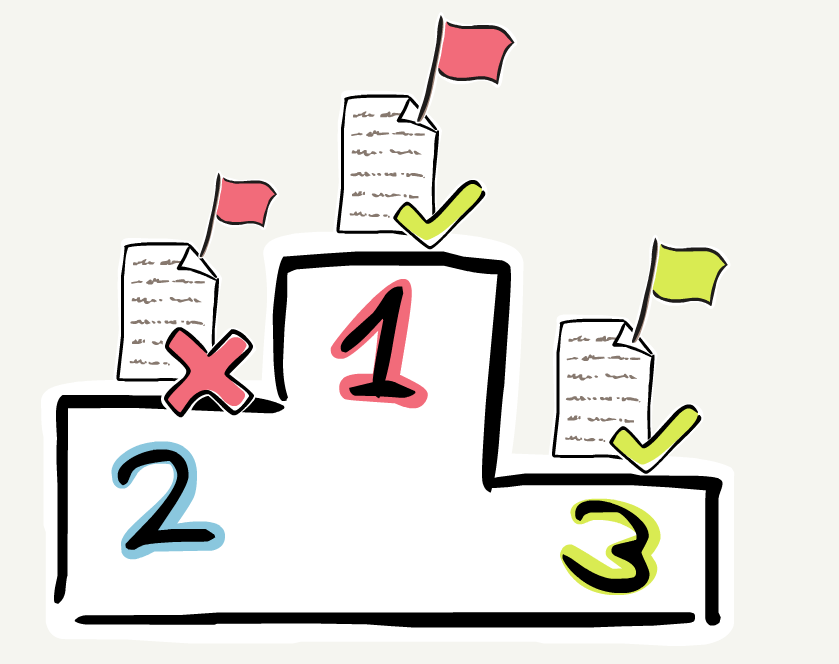 KLSum
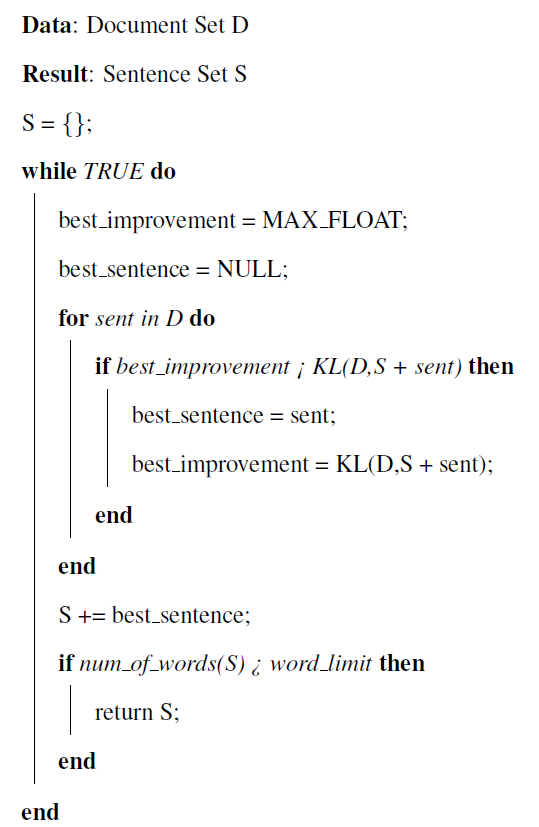 KLSum Update
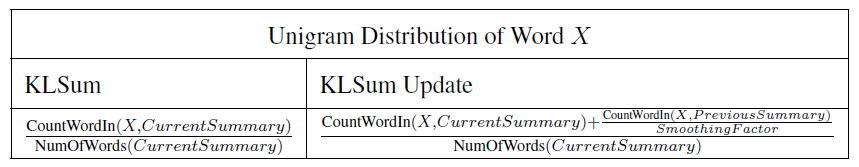 KLSum with LDA
Latent Dirichlet Allocation (LDA)
A generative model that maps words from a document set into a set of ”abstract topics”
LDA model assumes that each document in the document set is generated as a mixture of topics
The document set is generated as a mixture of topics
Once the topics of document are assigned, words are sampled from each topic to create the document
Learning the probabilities of the topics is a problem of Bayesian inference
Gibbs sampling is commonly used to calculate the posterior distribution
Latent Dirichlet Allocation (LDA)
Query Chain Topic Model
Sentence Ordering
We sorted the sentences by a lexicographical order, we first compared the TF/IDF score between the query and the documents that the sentence were taken from if they were equal, we ordered the sentences by their order in the original document
Results Analysis
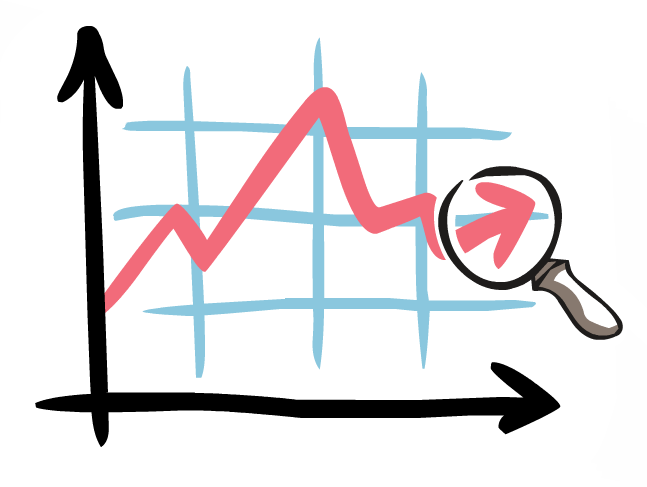 UMLS and Wiki Coverage
Searched tagging errors by manually searching for tags with low compare scores
Wrong sense error: ’Ventolin (e.p)’ (a song by electronic artist Aphex Twin) instead of ’Salbutamol’ (aka ‘Ventolin’) – manually replaced by the correct sense
Unfixable errors: ’States and territories of Australia’ found in the sentence ”You also can look for asthma-related laws and regulation in each state and territory through the Library of Congress (see Appendix 5).” – manually programed to be discarded
Manual Evaluation
Automatic Evaloation
Automatic Evaluation
Conclusions and Future Work
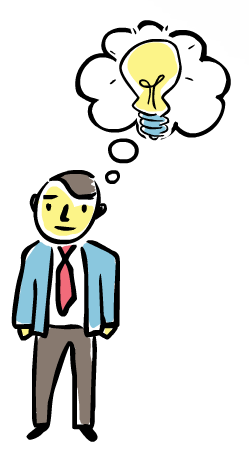 Conclusions
Can we use any existing datasets to evaluate such methods?
Can we use any existing automatic summarization method for our task?
Does previous summaries effect the current summary?
Can we use automatic summaries to improve the exploratory search process?
Future Work
improving the coverage and redundancy of our methods
Optimizing run-time performance
Improving coherence
Questions?
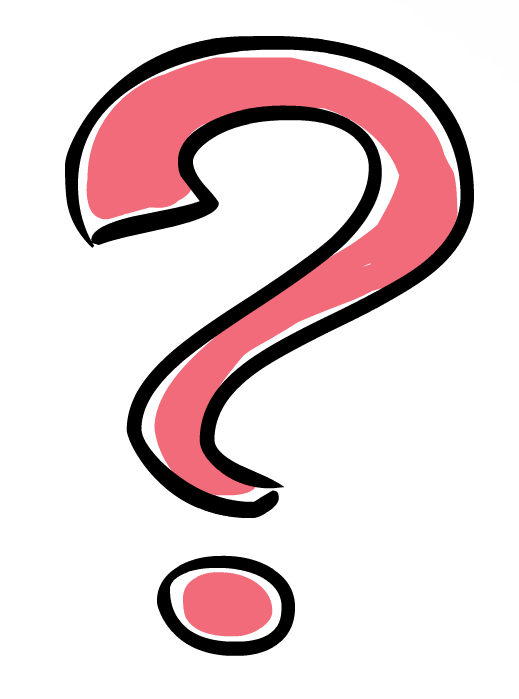